JUEVES 26/11
2020
ÚLTIMO PLAZO PARA LA ENTREGA DE MATERIAL
COLEGIO DIEGO VELÁZQUEZ
ÚLTIMO PLAZO DE RECEPCIÓN DE MATERIAL PRESDENCIAL
Estimada comunidad:
Con el objetivo de poder evaluar de la mejor forma posible, hemos destinado el día Jueves 26 de Noviembre para que puedan acercarse a entregar sus trabajos pendientes todos aquellos estudiantes que hayan asumido RUTA DE APRENDIZAJE.
“RECUERDE QUE LA RECEPCIÓN DE MATERIAL ES DEL TRABAJO REALIZADO DESDE SEPTIEMBRE A LA FECHA”
1
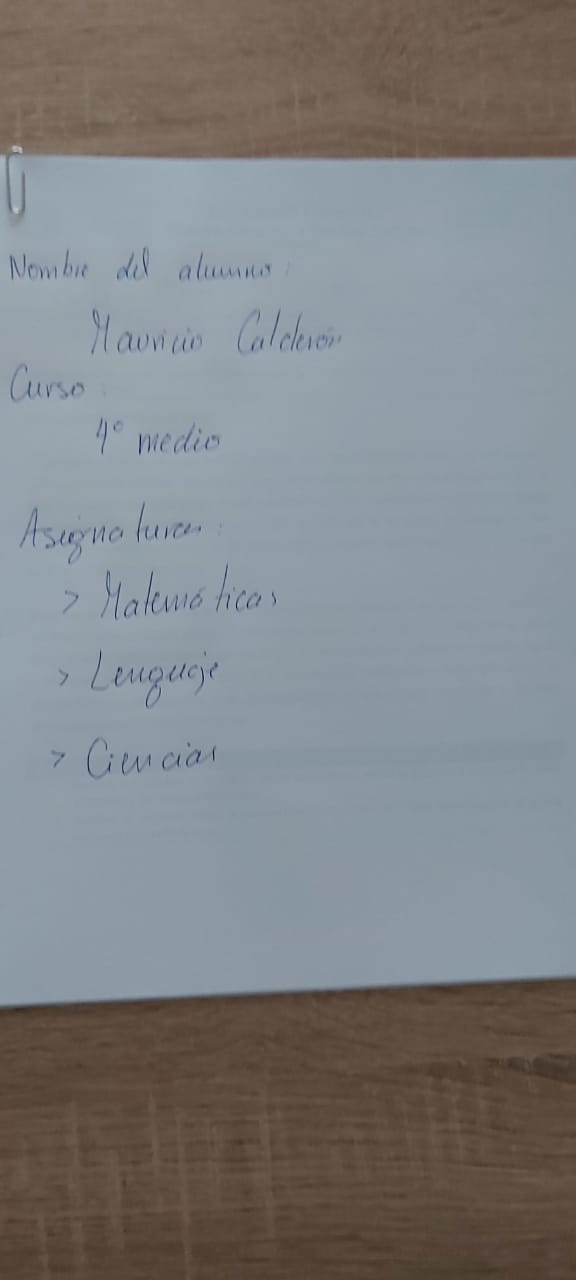 Entregar todas las guías y trabajos juntas, unidas por un clip, elástico o amarra a gusto…
¿Cómo puede entregar sus guías o trabajos?
Indicar con una hoja de portada Nombre, Curso y Asignaturas de las guías que se entregan…
De manera presencial en el establecimiento en los horarios antes expuestos, y rotulando su entrega como lo puede apreciar en la imagen del costado.
IMPORTANTE:

No se aceptarán cuadernos, libros o carpetas. Toda actividad realizada debe ser entregada como guía o trabajo.
“RECUERDE QUE PARA INGRESAR AL ESTABLECIMIENTO ES OBLIGATORIO EL USO DE MASCARILLA”
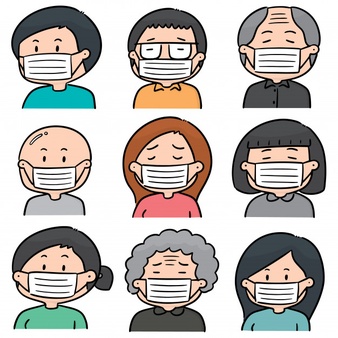 2
Gracias
UNIDAD TÉCNICO PEDAGÓGICA
INSPECTORÍA GENERAL